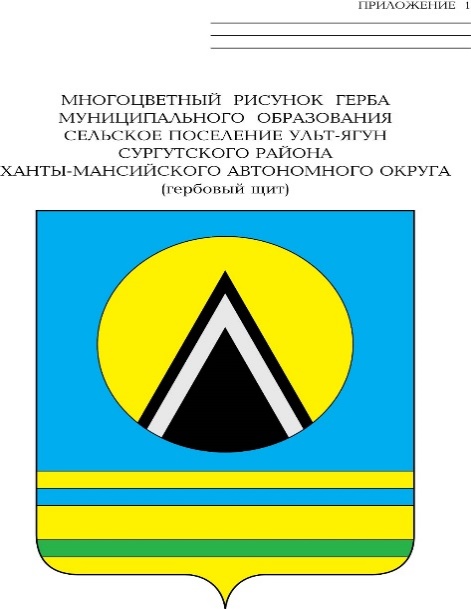 Бюджет для граждан внесение изменений в решение о бюджете сельского поселения Ульт-Ягун  на 2021 год и на плановый период 2022 и 2023 годов
Бюджет для граждан                                    подготовлен на основании:решения совета депутатов сельского поселения ульт-ягун от 09.04.2021 № 133
 «О внесении изменений в решение Совета депутатов сельского поселения Ульт-Ягун от 28 декабря 2020 года № 121 «О бюджете сельского поселения Ульт-Ягун на 2021 год и на плановый период 2022 и 2023 годов»
Основные характеристики бюджета сельского поселения Ульт-Ягун                                         на 2021 (тыс.рублей)
Дефицит (-)      -2 182,0
Профицит (+)      -
Источники финансирования дефицита бюджета сельского поселения Ульт-Ягун
Муниципальные займы, осуществляемые путём выпуска ценных бумаг от имени муниципального образования
Кредиты, полученные от кредитных организаций
Изменение остатков, сформированных на едином счёте бюджета, на начало текущего года
Бюджетные кредиты,  полученные от бюджетов других уровней бюджетной системы РФ
Сведения о доходах бюджета сельского поселения Ульт-Ягун на 2021 год (тыс.рублей)
Сведения о доходах бюджета сельского поселения Ульт-Ягун на 2021 год (тыс.рублей)
Сведения о доходах бюджета сельского поселения Ульт-Ягун на 2021 (тыс.рублей)
Сведения о доходах бюджета сельского поселения Ульт-Ягун на 2021 год (тыс.рублей)
Функциональная структура расходов бюджета сельского 
поселения Ульт-Ягун на 2021 год
Ведомственная структура расходов бюджета на 2021 (тыс.рублей)
Объем межбюджетных трансфертов, получаемых из других бюджетов в бюджет сельского поселения Ульт-Ягун на 2021 (тыс.рублей)
Объем межбюджетных трансфертов, получаемых из других бюджетов в бюджет сельского поселения Ульт-Ягун на 2021 (тыс.рублей)
Спасибо за внимание!
Информация подготовлена администрацией сельского поселения Ульт-Ягун. 
С вопросами и предложениями обращаться по тел.: (3462) 55-03-08, (3462) 55-03-14